Job Support 4 U
Preparing For Interviews In 4 Stages
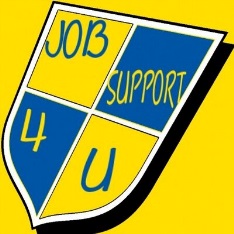 Stage 2 First Impressions 
• Arrive in good time
• Make a good entrance
• Body language - handshake, posture, eye contact
• Smile
Stage 1 Preparation
• Re-read your CV/application form
• Prepare questions to ask and to be asked
• Work out clothes to wear
• Rehearse interview
• Anticipate the obvious questions
• Work out a strategy for dealing with stress
• Research employer
• Know where the interview will take place
Stage 4 Final 
• Know when the interview is over - read employer’s body language
• Thank him/her for his/her time
• Learn from the experience - ask for feedback if necessary
Stage 3 Interview 
• Be yourself
• Be honest
• Be prepared to talk - but not too much
• Don’t be afraid to ask for clarification
• Illustrate your answers with examples
• Be ready to sell yourself
• Be interesting